Quantum Computing Review
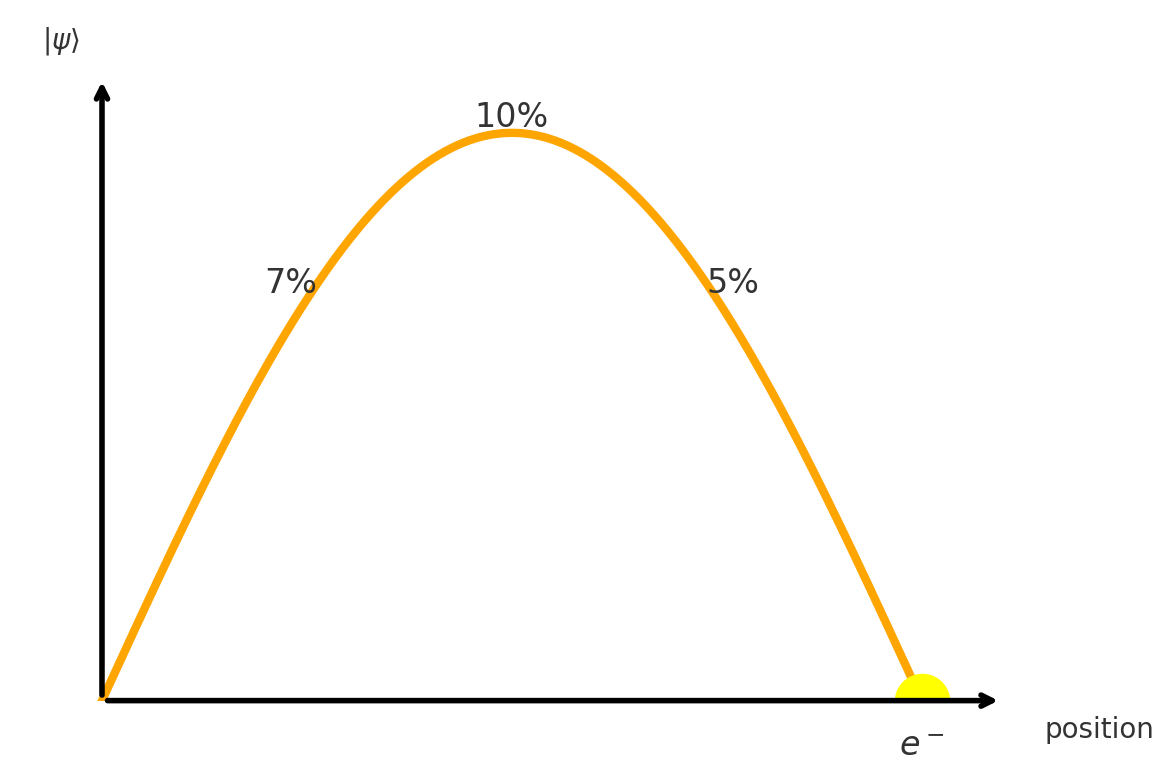 Quantum Computing Review
Superposition:
 A quantum particle can exist in multiple states simultaneously.
As quantum particles can show wave-like properties, they use quantum interference similar to wave interference to amplify or cancel out certain outcomes.
Entanglement:
Quantum entanglement is a physical phenomenon where pairs or groups of particles remain connected so that the quantum state of each particle cannot be described independently of the others. So, entangled particles have some non-local correlation between them.
In nature:
When a particle decays into multiple particles, those particles are entangled. 
When an electron or atom emits two photons, they are entangled. 
Qubit	
Basic unit of quantum information. 
We try to simulate the properties of quantum particles to process quantum information.
Quantum Machine Learning Experimentation
Hypothesis: Quantum entanglement is a better correlation measure than a classical one for ML tasks.
Experiment Design:
Generator: `sklearn.datasets.make_classification`
Task: Multi-class classification
Samples (n_samples): varied from 10 up to 10,000
Features (n_features): varied from 10 up to 10,000
Informative features (n_informative): 2
Classes (n_classes): varied from 2 up to 10,000
Class separation (class_sep): 0.5 (moderate overlap between clusters)
Label noise (flip_y): 0.05 (5 % of labels randomly flipped)
Hypercube flag: `hypercube=False` (clusters not confined to a unit hypercube)
Random seed: ndt.RANDSEED (for reproducibility)
Train/test split & evaluation
Split: 80 % train / 20 % test
Metric: test-set error rate
Systems:
Linear classifier on QC-entanglement-entropy features (qc_ent)
Linear classifier on cosine-similarity features (cos-sim)
3-layer MLP (fully-connected neural network) (mlp)
Quantum Machine Learning Experimentation
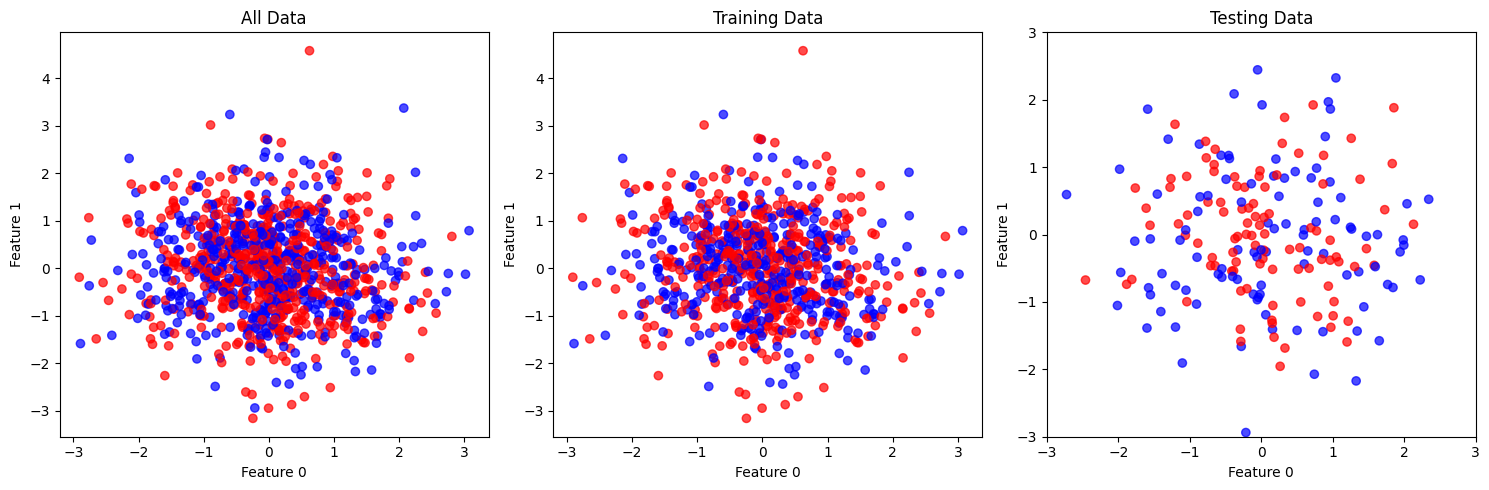 Data visualization of the two features of 1000 samples generated by make_classification method
Quantum Machine Learning Experimentation
Quantum Machine Learning Experimentation
Quantum Machine Learning Experimentation
Quantum Machine Learning Experimentation
We need to more runs with different seed values for a better general rule.
Future Plan
Currently, we are running all the experiments using a noiseless CPU simulator, but we need simulation results with noisy CPU simulator for future publications.
Run the n_sample=100 and n_feature=1000 combination on the free IBM quantum hardware.
Multiple different non-parameterized quantum circuit.
Start experimenting with parameterized quantum circuits. 
Start experimenting with time-series data on the entanglement entropy idea. 
simulated time-series data 
a subset of EEG data
Paper Review
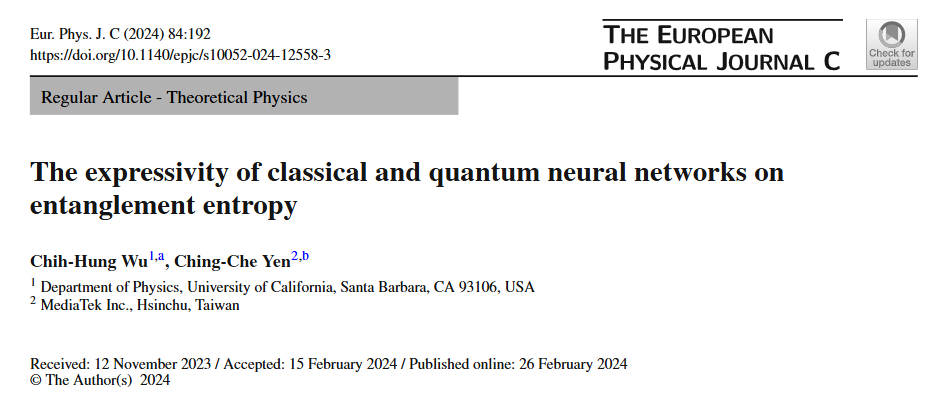 Wu, C. H., & Yen, C. C. (2024). The expressivity of classical and quantum neural networks on entanglement entropy. The European Physical Journal C, 84(2), 192.